Формы и способы реализации регионального содержания по истории в рамках историко-культурного стандарта и ФГОС
Закон Красноярского края от 25.06.2004
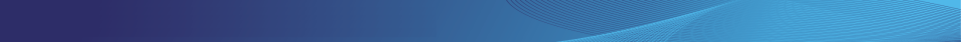 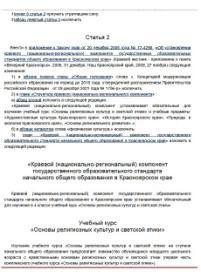 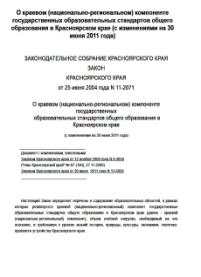 Изменения 20.11.2009
Изменения 20.06.2011
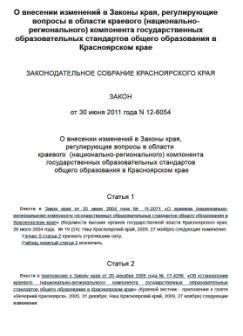 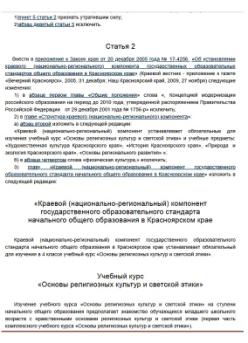 [Speaker Notes: Предлагаем Вам ознакомиться с проектом Концепции и принять участие в его обсуждении и корректировке. Внимание! К рассмотрению  будут приниматься только конкретные предложения по изменению и дополнению текста. Присылайте свои замечания до 31 августа по адресу: geoobrazovanie@rgo.ru.]
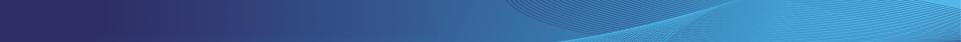 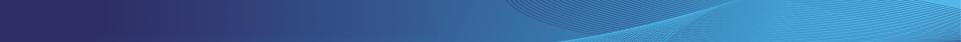 История
Всеобщая (зарубежная)
история
История России
Региональная история
Рамки  предметов
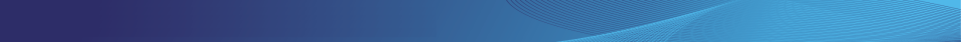 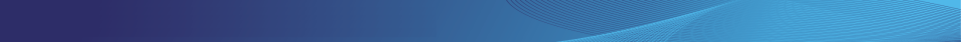 ИКС
Объем и структура учебного процесса
Региональное содержание
История
ФГОС
Нормативные документы
Федеральный государственный образовательный стандарт основного общего образования // http://минобрнауки.рф/%D0%B4%D
 Концепция нового учебно-методического комплекса по Отечественной истории: http://www.apkpro.ru/doc/Концепция%20нового%20УМК%20по%
Примерная основная образовательная программа основного общего образования: http://fgosreestr.ru
Региональный компонент
Законодательным собранием Красноярского края 20 декабря 2005 г. был принят Закон Красноярского края «Об установлении краевого (национально-регионального) компонента государственных образовательных стандартов общего образования в Красноярском крае» № 17-4256. (действующий)
Реализация регионального компонента
Примерная основная образовательная программа основного общего образования предусматривает следующие возможности реализации регионального компонента: 
Включение регионального компонента в рабочие программы предметов.  Региональной тематике могут посвящаться как запланированный урок, так и его фрагмент. В содержании предметов можно выделить ключевые явления, процессы, которые могут изучаться как на уровне России, так и региона. 
Введение регионального компонента в формате учебных предметов возможно только за счет той части учебный плана программы,  которая формируется  участниками образовательных  отношений в форме элективного курса. 
Реализация регионального компонента через проведение мероприятий, проектов в рамках программы воспитания и социализации обучающихся.
Реализация регионального компонента
Для реализации регионального компонента возможно использование изданий рекомендованных краевым экспертным советом и получивших  гриф «допущено»:
Примерная программа учебного предмета НРК «История Красноярского края», 5-9 класс, авторы: Молодцова И. В., Зелова О. Г., Лисина С. А., Петрова Н. А.
«Красноярье: пять веков истории» часть 1, часть 2, пособие для учителя, авторы: Дроздов Н. И., Артемьев Е. В., Безруких В. А., Быконя Г. Ф., Федорова В. И.
«Сибирское краеведение. Хозяйство, быт, традиции, культура старожилов Енисейской губернии ХIХ - начала ХХ вв.», пособие для учителя, автор: Андюсев Б. Е.
Рассказы по истории родного края, 5 класс,  методическое пособие для учителя, авторы: О. Г. Зелова, И. А. Журавлев.
История Красноярского края, методическое пособие для учителя, 5 -6 классы, авторы: И. В. Молодцова, А. В. Рыбалко, Н. А. Петрова, О. В. Моховикова.
Текстовая задача
Универсальная технология использования регионального содержания
(ИКС) Многуровневость
(ФГОС) Метапредметность
Универсальность
Тематическое планирование по курсу «Всеобщая история»(с элементами регионального компонента)5 класс. Учебно-тематический план по курсу «Введение в историю»
БИБЛИОТЕКА
ЮНОГО КРАСНОЯРСКОГО КРАЕВЕДА
выпуск первый
Г. Ф. Быконя
Андрей дубенский — основатель  красноярска
Г. Ф. Быконя
от Мужицких рыцарей к  слугам  государевым (XVII — начало XX века)
Г. Ф. Быконя
енисейская власть:
от первого воеводы до первого губернатора енисейской губернии
В. И. Федорова
енисейское крестьянство в жизни и труде
(вторая половина XIX — начало ХХ века)
Г. Ф. Быконя, В.И. Федорова
народная школа
в  ПриенисейскоМ  крАе (XVII — начало XX века)
Текстовые задачи
Задания 1 уровня связаны с умениями извлечения из исторических источников явной информации
Виды деятельности школьников
Опознавание объекта и воспроизведения знаний о нем
Восстановление содержания предложенных текстов
Извлечение конкретной (явной) информации из текстов
Воспроизведение фактических знаний
Выявление и формулирование главной мысли текста, основной идеи  высказывания, текста
Задания 2 уровня связаны со сложными умениями интерпретации информации на основе сопоставления и обобщения. Это тип заданий, в которых проверяются сложные умения, необходимые для  проведения источниковедческого и историографического анализа (культурные формы работы историка).
Школьник, выполняя задания 2 уровня, должен показать такие умения: 
Анализ текстов источников и их интерпретация
Восстановление по тексту внутренней, смысловой  стороны его содержания (скрытая информация)
Выявление причинно-следственных связей на материале исторических источников
Выявление критериев периодизации
Классификация исторических явлений, соотнесение исторических понятий и процессов 
Виды деятельности:
Интерпретация
Рефлексия по отношению к содержанию текста
Рефлексия по отношению формы текста
Соотнесение и применение информации
Восстановление по тексту внутренней, смысловой  стороны его содержания
Классификация
Задания 3 уровня по истории связаны с умением переносить сформированные схемы анализа и интерпретации исторических источников на новую учебную ситуацию. З уровень связан с реконструкцией исторического события, явления, процесса. К 3-му уровню мы относим также задания связанные с формулированием и доказательством собственной точки зрения при оценке и объяснении исторического события и/или явления
Задания третьего уровня связаны с развернутыми  ответами, при котором учащийся должен показать умение собственной, личностной реконструкции исторического события и/или явления. 

Виды деятельности:
Реконструкция содержания исторических явлений событий с использованием дополнительной информации.
Формулирование собственной позиции (утверждения)
Умение обосновывать собственную позицию с помощью фактов. Выстраивать собственную систему аргументации
Умения (виды деятельности)
1 уровень
Выделение из текста явной информации
Выделение из текстов явной, но разрозненной информации	
Понимание исторических терминов из контекста (понимание исторического контекста)
2 уровень
Анализ, классификация, соотнесение информации
Восстановление по тексту внутренней, смысловой стороны его содержания, интерпретация (скрытая информация)
3 уровень
Аргументация, доказательство
Реконструкция содержания исторических явлений событий с использованием дополнительной информации.
Спасибо за внимание